Kas anatomisi ve fizyolojisi
Doç. Dr. Eda Demirok Soncu
E-mail: edemirok@eng.ankara.edu.tr
Phone: +90312 203 3300 (3639 ext.)
Office: 2nd floor #212
Balık iskeleti
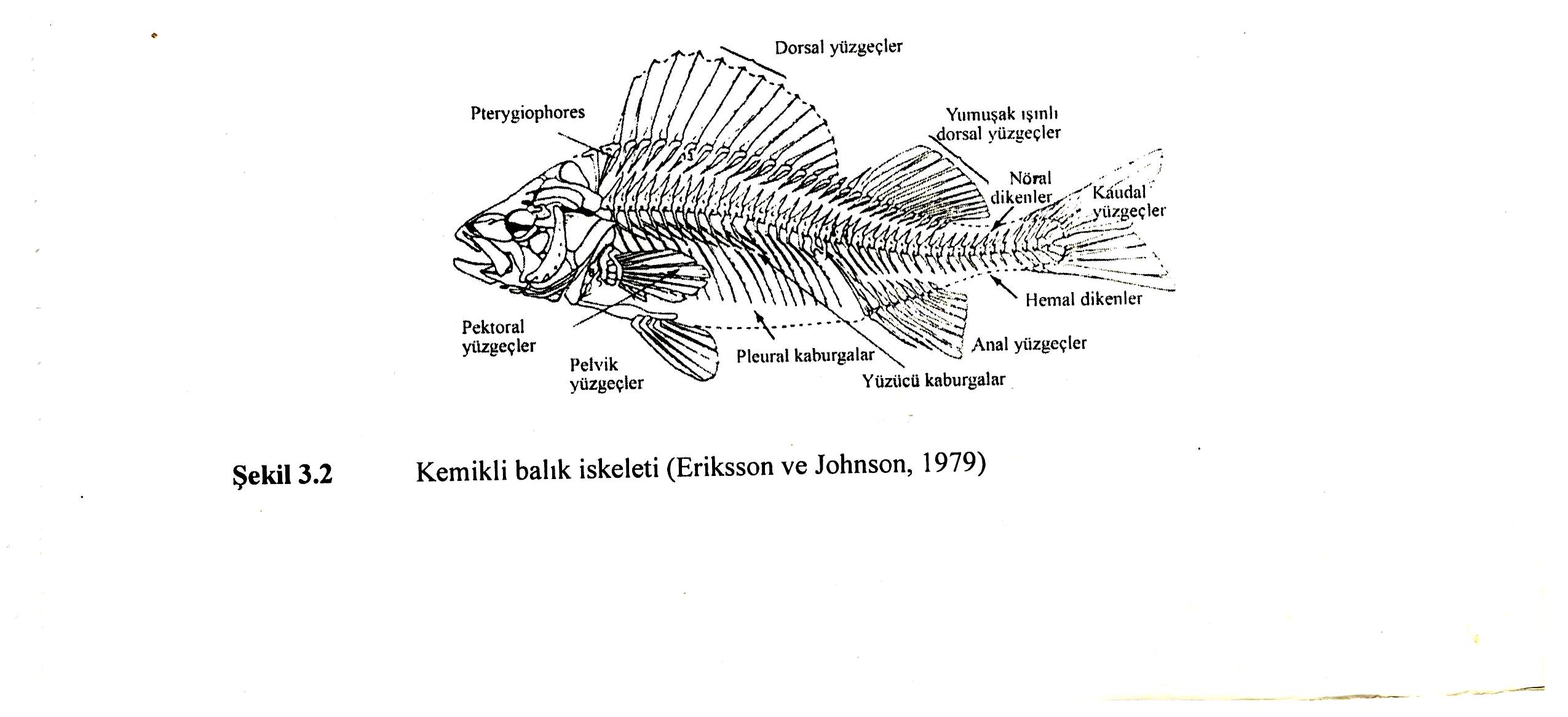 GDM 421 SU ÜRÜN. TEK
2
12/16/2021
Balık iskeleti
3
Omurgalılardan olan balıklar, bir vertebral kolona (omurga) ve beyini çevreleyen bir kafatasına sahiptir
Omurga kafadan kuyruk yüzgecine kadar uzanır ve omur adı verilen segmentlerden oluşur
Kas segmentleri arasında yer alan bağ dokudaki kıkırdak ve kemik yapılara ise kaburga adı verilir
Ayrıca kas dokusu içerisinde horizontal (yatay) olarak uzanan sahte kaburga ya da iğne kemikleri (halk dilinde kılçık) bulunur
GDM 421 SU ÜRÜN. TEK
12/16/2021
Balıklarda kas anatomisi
4
Paralel kas demetleri, «miyotom» olarak isimlendirilir ve miyofibrillerden oluşan miyotomlar, «miyocommata» olarak bilinen bağ doku ile birbirinden ayrılmıştır
Balığın üst tarafındaki kas yığını «dorsal kas», alt tarafı ise «ventral kas» olarak adlandırılır ve bu iki kas filetoyu oluşturur
Fileto kas hücrelerinin uzunluğu başın sonundan (anterior) kuyruğun sonuna (posterior) kadar değişir ve heterojen bir yapı sergiler
GDM 421 SU ÜRÜN. TEK
12/16/2021
Myotom ve myocommata
5
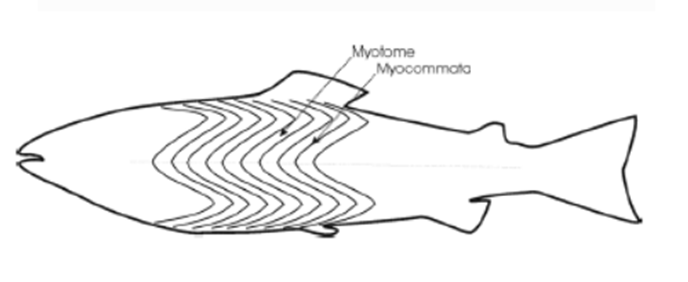 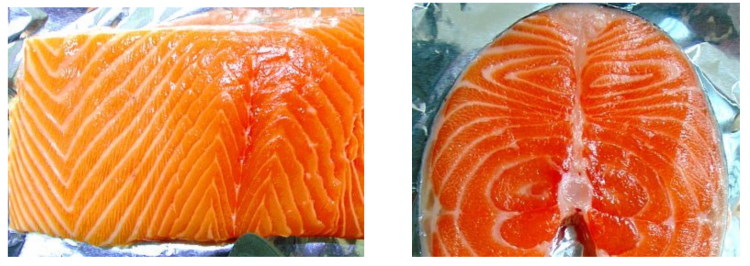 GDM 421 SU ÜRÜN. TEK. (E. D. SONCU)
12/16/2021
Balıklarda kas anatomisi
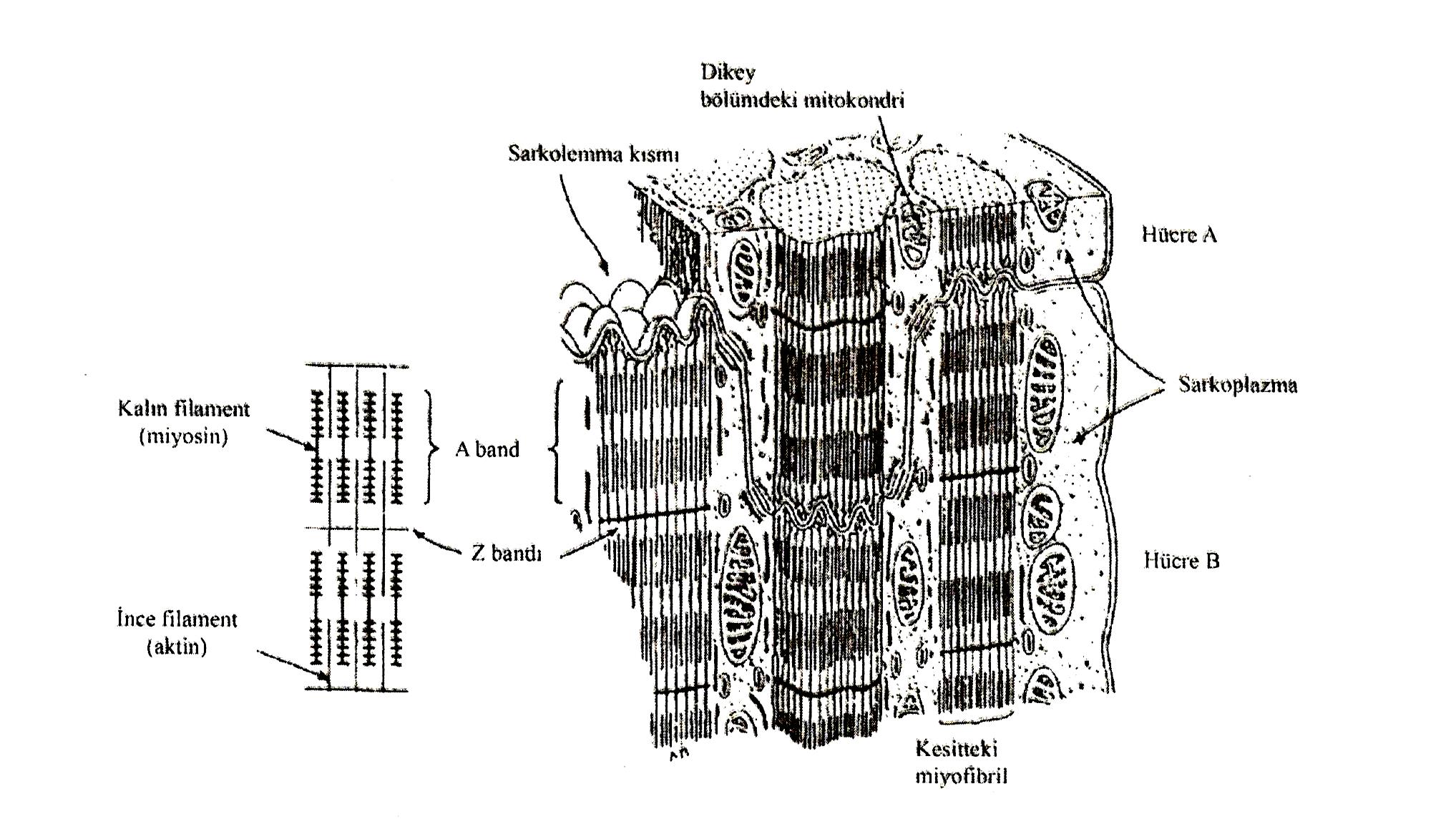 Her bir kas demeti «sarkolemma» adı verilen bağ doku ile sarılmıştır
GDM 421 SU ÜRÜN. TEK
6
12/16/2021
Kasın kasılma mekanizması
7
Balıklarda kas demetleri miyofibrillerden oluşur
Miyofibriller ise kontraktil protein, aktin ve myosin içerir

Kasın kasılması;
Sarkoplazmik retikulumdan miyofibrillere Ca+2  salınımı yolu ile bir sinir uyarısı geldiğinde kas kasılmaya başlar
Ca+2  konsantrasyonu arttığında ATP-az enzimi aktifleşir ve aktin ile miyosin flamentleri arasında ATP miktarı artar
Artan enerji aktin filamentlerinin miyosin filamentleri arasında kaymasını sağlar ve böylece kas kasılır
Reaksiyon tersine döndüğünde ise (geri pompalandığında ve ATP-az aktivitesi durduğunda) kas gevşer
GDM 421 SU ÜRÜN. TEK
12/16/2021
Balıklarda beyaz et ile kırmızı et arasındaki farklar
8
12/16/2021
GDM 421 SU ÜRÜN. TEK
Su canlılarını kasaplık hayvan etlerinden ayıran özellikler
9
Su canlıları ile kasaplık hayvan etleri içerdiği kimyasal bileşikler ve yapıları bakımından farklılık gösterir
Su canlılarında su miktarı yüksek yağ oranı düşüktür
Su canlılarının yağ bileşimini çoğunlukla doymamış yağ asitleri oluşturur ve balık yağı oda sıcaklığında sıvıdır
Su canlıları yüksek doymamış yağ içeriği nedeni ile lipit oksidasyonuna daha duyarlı olup raf ömrü kısadır
Su canlılarının bağ doku oranı daha düşük, sindirimi kolay ve besinsel değeri yüksektir
Avlanma sonrası su canlılarından iç organların uzaklaştırılması mümkün olmadığı için daha kolay bozulurlar
Vitamin (A ve D) ve mineral (Ca, P, K, Na, I) içeriği bakımından daha zengindir
GDM 421 SU ÜRÜN. TEK
12/16/2021